Question mark
Grade - 06                     Unit -05
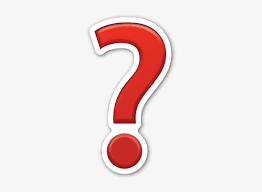 Competency - 02  
Competency Level -2.3
Minuwangoda Zonal Education Office.
E igenum Piyasa
Why do we use a question mark?
We use a question mark to end up a question.

Eg: They are at home.
          Are they at home?

          She is a teacher.
          Is she a teacher?

          He went in the car.
          How did he go?
Full stop
Why do we use a full stop?
Show that a sentence has ended.
   Eg: Rani is a good girl.

To show an abbreviation has ended.
   Eg:This is Mr.Razik.

As a decimal point.
   Eg: I had a meeting t 10.30 a.m
         He bought a book for Rs.40.00
Work book activity 05
Additional Exercise 01
Additional exercise 02
Thank you.